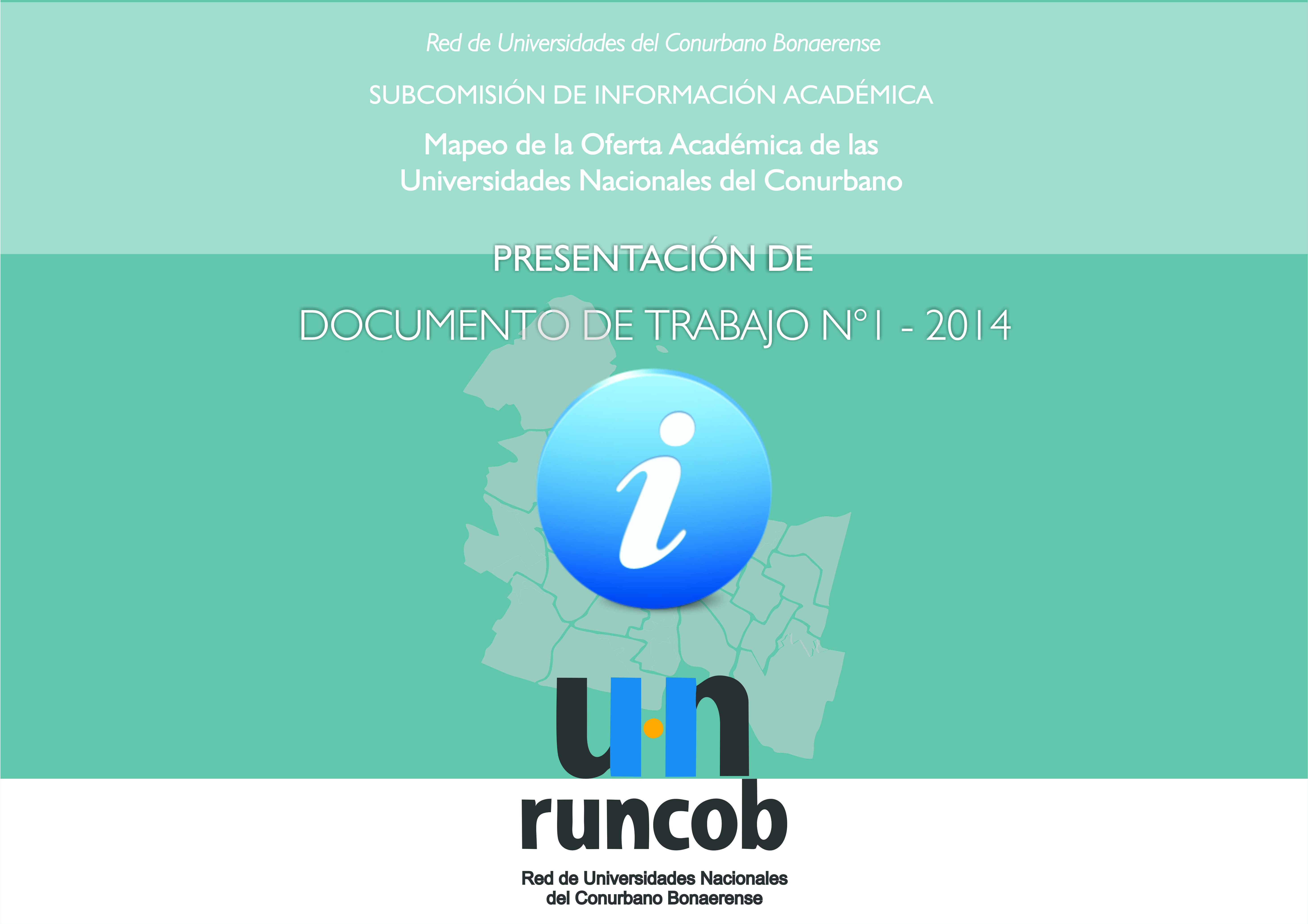 subcomisión de información académica
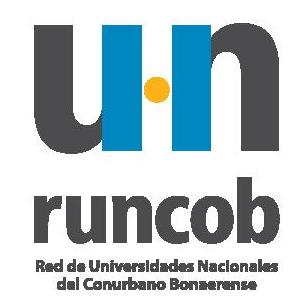 Noviembre de 2014
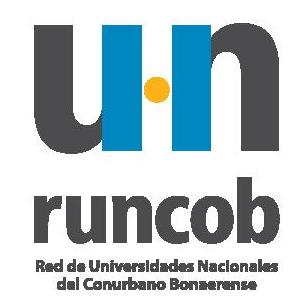 Propósitos generales de la Subcomisión
Desde sus inicios la Red de Universidades Nacionales del Conurbano Bonaerense (RUNCoB) se constituyó con el propósito de crear vínculos de cooperación entre las universidades miembros en todas las áreas que son de su competencia.

La construcción a partir de datos de información para la toma de decisiones de gestión en dichas áreas, se ha visto como un tema de principal interés, lo que llevó en su momento a la constitución de una Subcomisión de Información Académica.
Participan en la Subcomisión de información Académica 10 Universidades
Universidad Nacional Arturo Jauretche 
Universidad Nacional de Avellaneda 
Universidad Nacional de Lanús 
Universidad Nacional de San Martín
Universidad Nacional de General Sarmiento 
Universidad Nacional de La Matanza
Universidad Nacional de Lomas de Zamora
Universidad Nacional de Moreno
Universidad Nacional de Quilmes 
Universidad Nacional de Tres de Febrero
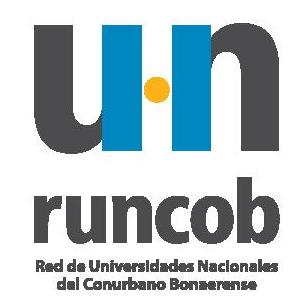 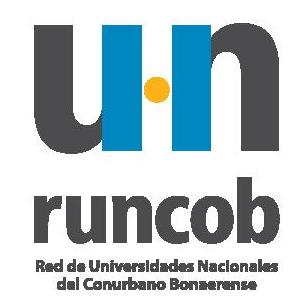 Propósitos generales de la Subcomisión
Los miembros de la Subcomisión se propusieron desde sus inicios:  
Elaborar información útil para que las autoridades puedan realizar un diagnóstico y planificación de las universidades de la región.
Valorizar los datos que se producen para el Ministerio realizando un “pasaje de datos existentes a información útil” y construir otros nuevos “a medida” para la Región.
Elaborar metodologías apropiadas  para la medición de procesos tales como el acceso, desgranamiento, rendimiento o graduación que puedan aplicarse en nuestras universidades.
Elaborar y aplicar Censos y Encuestas en forma conjunta.
Mejorar y fortalecer los sistemas de información de cada una de las universidades participantes de la red.
Constituirse en una red de aprendizaje, intercambio y apoyo mutuo entre las universidades miembro en tareas referidas a la construcción, interpretación y difusión de información cuantitativa.
Proyecto 1
Sistema de Información de la RUNCOB sobre Oferta Académica, Estudiantes y Egresados
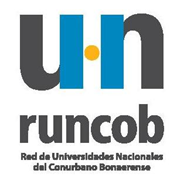 Porque el Sistema de información sobre Oferta es una herramienta  para la planificación en cada universidad y en la Región en su conjunto
¿Por qué un Sistema de Información de la RUNCOB sobre Oferta Académica, Estudiantes y Egresados?
¿Qué permite tener una Sistema de información compartido?
¿Cuáles son los componentes del Sistema de Información Académica de la RUNCOB?
BASE DE OFERTA ACADÉMICA, MATRÍCULA Y EGRESADOS
de las universidades de la RUNCoB Actualizable anualmente
con datos ya existentes (Araucano) y otros construidos especialmente
Información “mapeada” a través del Sistema de Información Geo-Referencial  (GIS)
Informes sobre temas específicos de la Oferta académica, Estudiantes y Egresados
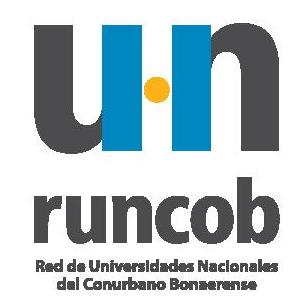 ¿Por qué “mapear” la información?
El Mapeo de la información permite otro tipo de lectura de la información a través del análisis de la ubicación, las superposiciones espaciales, concentración o dispersión de las carreras, la población, los estudiantes y egresados.
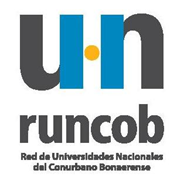 Algunos adelantos de resultados
Las universidades de la RUNCoB en el contexto de la Región Metropolitana
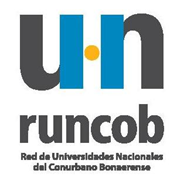 Títulos, Estudiantes y Egresados de Pregrado y Grado en la Región Metropolitana, año 2012
Fuente: Estadísticas Universitarias. SPU, Ministerio de Educación. Base año 2012
Presencia de la RUNCoB en la Región Metropolitana. Universidades Nacionales  y Privadas. Carreras de Pregrado y Grado. Año 2012
Fuente: Estadísticas Universitarias. SPU, Ministerio de Educación. Base año 2012
Presencia de la RUNCOB en la Región Metropolitana. Universidades Nacionales. Carreras de Pregrado y Grado. Año 2012
Fuente: Estadísticas Universitarias. SPU, Ministerio de Educación. Base año 2012
Análisis de la Base de Oferta
Egresados
Estudiantes
Carrera
Análisis por Rama, Disciplina y Área
Análisis de la distribución y por zonas
¿Qué información permite obtener?
Oferta, evolución, superposiciones y vacancia: 
la cantidad de carreras y títulos que se ofrecen en cada año, en cada Rama, Disciplina y Área en la Región y por zona.
Aquellas carreras con mayor o menor presencia y aquellas vacantes en cada Rama y en la Región y en cada zona en particular.
La presencia de cada tipo de título: licenciaturas, ingenierías, CCC, profesorados,  tecnicaturas en la Región y en cada zona en particular. 
La presencia de la modalidad a distancia en la Región y en cada zona en particular.
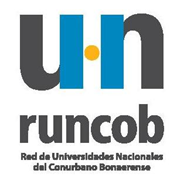 ¿Qué información permite obtener?
La matrícula
la cantidad de estudiantes y Nuevos Inscriptos por carrera
su distribución entre las distintas Ramas, Disciplinas y Áreas
su distribución en la Región en las distintas zonas
los partidos de procedencia de los estudiantes
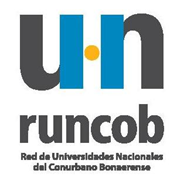 ¿Qué información permite obtener?
Egresados
La cantidad de egresados por título
Su distribución entre las distintas Ramas, Disciplinas y Áreas
Su distribución en la Región en las distintas zonas
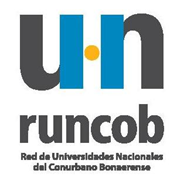 ¿Qué preguntas permite responder? Algunos ejemplos…
¿Cuántas carreras hay? 
¿Cuál es la rama o área con mayor presencia y con menor presencia en la Región?
¿Qué no se está ofertando en la Región o en una zona en particular? ¿Qué disciplinas están presentes y cuáles ausentes?
¿Hay superposición de la oferta? 
¿Cuál es la oferta de las universidades privadas y dónde se encuentran? 
Ranking de carreras por disciplina / por área.
¿Oferta tradicional o innovadora?
¿Cuál es la presencia de modalidad distancia y en qué ramas / disciplinas o tipo de carreras?
¿Las Ingenierías están presentes en todas las zonas? ¿Cuáles son?
¿Cuáles profesorados se están ofertando y dónde?
¿Cuántos estudiantes  y egresados hay? 
¿En qué carreras / áreas / disciplinas se concentran los alumnos? 
¿Hay particularidades en la oferta según la zona?
¿Cuáles son los partidos de influencia de nuestras universidades? ¿De donde vienen nuestros alumnos?
¿Egresados de qué áreas hemos producido?
Las universidades de la RUNCOB en números. Año 2012
Las Ramas
Las zonas
Distribución porcentual de Carreras, Estudiantes y Egresados según rama de conocimiento. Carreras de Pregrado y  Grado. Año 2012
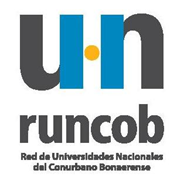 Fuente: Base RUNCOB, año 2012
Distribución porcentual de Carreras por Rama según zona. Carreras de Pregrado y  Grado. Año 2012
Fuente: Base RUNCOB, año 2012
Destacados en cada Rama
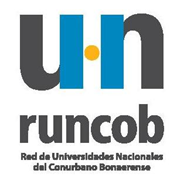 Ciencias Aplicadas
DISCIPLINAS
Diversificación de carreras y títulos dentro de la Rama
Pocas universidades dictan una misma carrera (a excepción de Ingeniería Industrial, dictada en 5 universidades), observándose una gran diversificación  de carreras sin denominaciones similares.
Importancia de las Tecnicaturas: constituyen el 41% del total de oferta. En algunas  zonas, esa importancia es mayor a la media, como lo es en la Región Oeste (63.6%). 
En segundo lugar, las titulaciones de la Rama con más peso en la región son las Ingenierías con un 30%. En algunas zonas, como la Noroeste 1, la presencia del título de ingeniero supera la media de la región, con el 37.5%, le siguen Oeste, con el 36.4% y Noroeste 2 con el 35.5%.
[Speaker Notes: Qué peso tienen las carreras y la matrícula de x rama en la oferta de la Región?Cuántas son (carreras, estudiantes y egresados)Qué disciplinas están presentes y cuáles ausentes. Ranking por disciplina.Concentración de alumnos. Ranking de alumnos. Por disciplina.Qué produjimos en el año 2012(egresados). Por disciplina.Esta distribución es homogénea o heterogénea en toda la Región. Esto se da en forma similar en todas las zonas. Particularidades en zona.Tradicionalidad e innovación.Presencia de modalidad distancia.]
Disciplinas: presencias y ausencias
Astronomía
Ciencias del Suelo
Las disciplinas  que concentran mayor proporción de la oferta son Ingeniería (36.8%), Industrias (19.7%) e Informática (18.4%). Al interior de las disciplinas se observa una gran diversidad de carreras.

No hay oferta de carreras de las disciplinas: Astronomía, las Ciencias del Suelo y la Meteorología
Meteorología
Ingeniería, Informática e Industrias: las disciplinas con mayor matrícula y egresados
86.2%
95.2%
Importante crecimiento de las carreras de la Rama a partir del 2004. En el 2010 se incorporan  10 nuevas ingenierías a la oferta
Ciencias Básicas
12 carreras
16 títulos
1.619 estudiantes
29 egresados
DISCIPLINAS
Rama Ciencias Básicas
Rama Ciencias Básicas
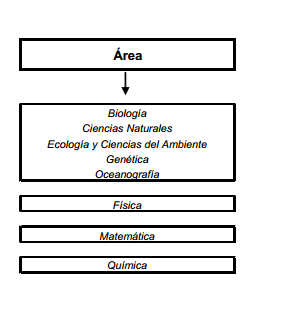 De las áreas de la clasificación que utiliza la SPU, la RUNCOB no ofrece carreras en: 
Genética
Oceanografía

Química está presente con un título de pregrado.
Ciencias de la Salud
DISCIPLINAS
27 carreras
38 títulos
10.397 estudiantes
611 egresados
Ciencias de la Salud
La disciplina que concentra casi la totalidad de la oferta es Paramédicas y Auxiliares de la Medicina.
En medicina hay una sola carrera.
No hay oferta de carreras de las disciplinas: Odontología, Sanidad, Salud Pública y Veterinaria.
Ciencias de la Salud
Distribución de las 27 carreras por Área y Nivel de Título Grado (incluye Ciclos de Complementación Curricular)
9 Licenciaturas en Enfermería
4 Licenciaturas en Terapia Ocupacional  
 3 Licenciaturas en Kinesiología y Fisiatría 
2 Licenciaturas en Nutrición
1 Licenciaturas en Organización y Asistencia de Quirófanos 
1 Licenciaturas en Órtesis y Prótesis 
1 Licenciaturas en Psicomotricidad
1 Licenciaturas en Rehabilitación Visual
1 Médico 1
Pregrado
1 Tecnicatura Universitaria en Diagnóstico por Imágenes
1 Tecnicatura Universitaria en Emergencias Sanitarias y Desastres 
1 Tecnicatura Universitaria en Laboratorio
1 Tecnicatura Universitaria en Puericultura y Crianza
Ciencias de la Salud
Datos distintivos de la Rama
El Área con mayor oferta es Enfermería (33%), seguida de Terapia Ocupacional (15%) y Kinesiología y Fisiatría (11%). No se registró oferta de carreras en  Áreas como Anestesiología, Fonoaudiología, Hemoterapia y Musicoterapia 
Enfermería está presente en todas las zonas, predominando en la zona SUR y tiene el 44% de los alumnos y el 16% de los graduados
Respecto del año de inicio de las carreras, la mitad de ellas comenzaron a dictarse después del 2009. 
El 95,4% de los alumnos corresponden a carreras de grado.
El 62% de los alumnos cursa en la Zona Sur. 
El 93,5% de los egresados corresponden a carreras de grado.  
El 61,7% de los egresados cursaron en la Región Noroeste-2.
Ciencias Humanas
DISCIPLINAS
79 carreras
93 títulos
21.444 estudiantes
821 egresados
Ciencias Humanas
La disciplina que concentra casi la totalidad de la oferta es Educación.
No hay oferta de carreras de las disciplinas: Arqueología, Psicología y Teología.
Ciencias Humanas: la disciplina Educación predomina en la Rama en todas las zonas
Carreras
Estudiantes
Ciencias Humanas: la disciplina Educación es quien arroja mayor cantidad de egresados en el año 2012
Egresados
- Del total de disciplinas de Ciencias Humanas, Educación la que tiene mayor cantidad de carreras en las distintas zonas. También posee la mayor cantidad de estudiantes evidenciando que una demanda amplia.
Educación también posee el mayor porcentaje de Egresados en cada zona.
 Se observa la ausencia de carreras de la disciplina Filosofía en la zona Oeste y Sur.
Ciencias Humanas
Predominan los títulos Ciclos de Complementación Curricular con el 35% de los títulos

Las Licenciaturas representan un cuarto de los títulos

Los Profesorados representan 2 de cada 10 títulos  

Educación es la disciplina que concentra la mayor cantidad de títulos
Ciencias Sociales
DISCIPLINAS
122 carreras
158 títulos
85.161 estudiantes
4.276 egresados
En las Universidades de la RUNCoB predominan las carreras de la rama de Ciencias Sociales
4 de cada 10 carreras 
6 de cada 10 alumnos
Cada 100 alumnos que egresan, 68 obtienen un título de Ciencias Sociales
A pesar la incorporación de  carreras en todas las ramas en los últimos 10 años, la participación de las carreras de Ciencias Sociales se ha mantenido constante a lo largo del período en alrededor del 39%.
Ciencias Sociales: es la rama que predomina en en todas las zonas
Carreras
Estudiantes
Carreras y alumnos de las disciplinas de la rama Ciencias Sociales
Economía y Administración la disciplina más ofertada y demanda de la rama
56 carreras ofrece la disciplina
30 carrera pertenecen al área Administración-Dirección 
Cada 100 estudiantes de Ciencias Sociales, 50 están inscriptos en carreras de la disciplina Administración-Dirección 
En los últimos 3 años se incorporaron carreras no tradicionales como:
Licenciaturas en en Dirección de Organizaciones de la Soc. Civil, Gestión Tributaria y Gestión de Seguros 
Tecnicatura en Gestión Universitaria, Gestión de Empresas Fúnebres y en Economía Social y Solidaria
Derecho: una pequeña oferta de gran atractivo
Disciplina Derecho: la 2º por  cantidad de alumnos a pesar de sus pocas carreras.
Ofrece Abogacía y Procurador 
2 carreras de Abogacía en la Región con 15.000 alumnos (18%) de los estudiantes de la Rama.
30 años tiene una de las carreras de Derecho. La otra, 10 años. 
Notario es el área de vacancia de la disciplina
Territorialmente la oferta se localiza en zona sur y en zona oeste.
Diseñaron y construyeron la Base de Oferta:
Alonso, Alejandra Marcela (UNDAV)
Carnevali, Marcos (UNLaM)
Cevallos, Milena (UNM)
Córdoba, Walter (UNLZ)
Curti, Celina (UNTREF)
Delfederico, Lucrecia (UNQ)
Duarte, Elizabeth (UNQ)
Gasalla, Fernando (UNGS)
Iacobellis, Sabrina (UNAJ)
Lorenzo, Marcelo (UNLa)
Marcalain, Gabriela (UNSAM)
Pintos, Esteban (UNLa)
Quijano, Rubén (UNTREF)
Rochi, Analía Verónica (UNGS)
Rodríguez, Alejandra Soledad (UNGS)
Roig, Mabel (UNQ)
Rondinoni, Sebastián (UNAJ)
Sanchez Khalil, Patricia (UNSAM)
Schwartz, Enrique (UNM)
Vecco, Miguel (UNSAM)
Elaboraron el procesamiento de datos y elaboraron el Informe:
Alonso, Alejandra Marcela (UNDAV)
Carnevali, Marcos (UNLaM)
Cevallos, Milena (UNM)
Curti, Celina (UNTREF)
Iacobellis, Sabrina (UNAJ)
Lorenzo, Marcelo (UNLa)
Marcalain, Gabriela (UNSAM)
Pintos, Esteban (UNLa)
Rochi, Analía Verónica (UNGS)
Schwartz, Enrique (UNM)
Se agradece especialmente al Departamento de Información Universitaria de la Secretaría de Políticas Universitarias (SPU) que colaboró brindando datos de la Región y a Lic. Adrián Iulita, responsable del Georreferenciamiento de la información (GIS).
Fin de la Presentación


Muchas gracias
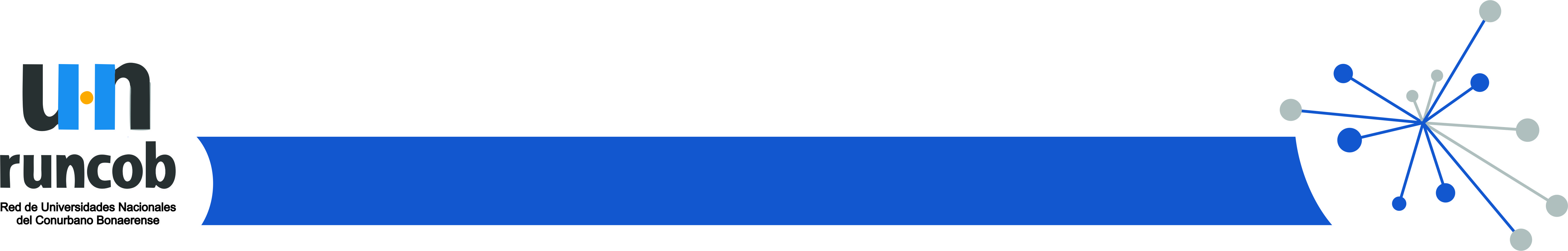 Subcomisión de Información Acdémica
ANEXO
Oferta por Rama, Disciplina y Área
Año 2012
Fuente: Base RUNCoB
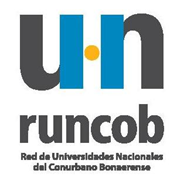 Cuadros que no van en la presentación
Oferta, estudiantes y egresados por Rama de conocimiento. Carreras de Pregrado y Grado de la RUNCOB. Año 2012
Oferta, estudiantes y egresados por Nivel. Carreras de Pregrado y Grado de Universidades Nacionales. Año 2012
Fuente: Base RUNCOB, año 2012
% de Títulos, Estudiantes y Egresados de Pregrado y Grado en la Región Metropolitana por tipo de gestión, Total Instituciones, año 2012
Fuente: Estadísticas Universitarias. SPU, Ministerio de Educación. Base año 2012